Deep Learning for Vision & Language
Self-supervised Models for Computer Vision
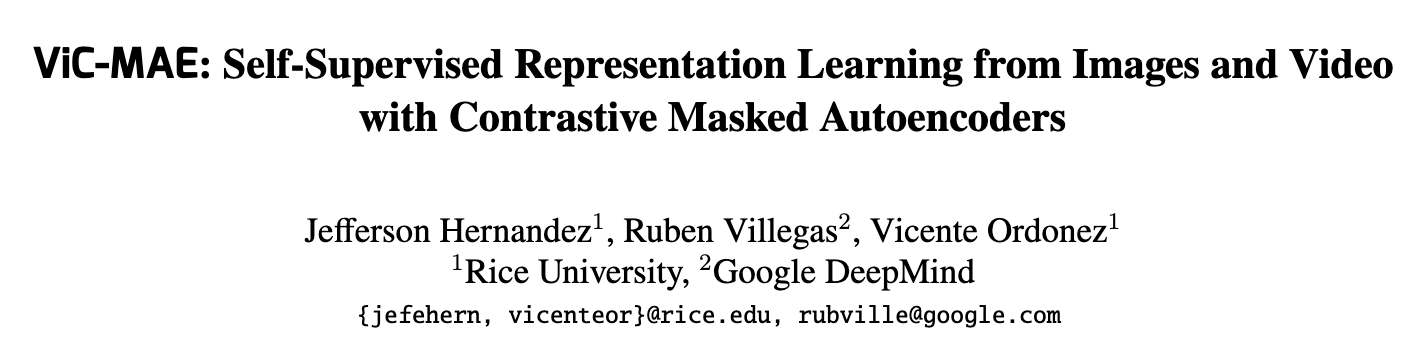 ViC-MAE
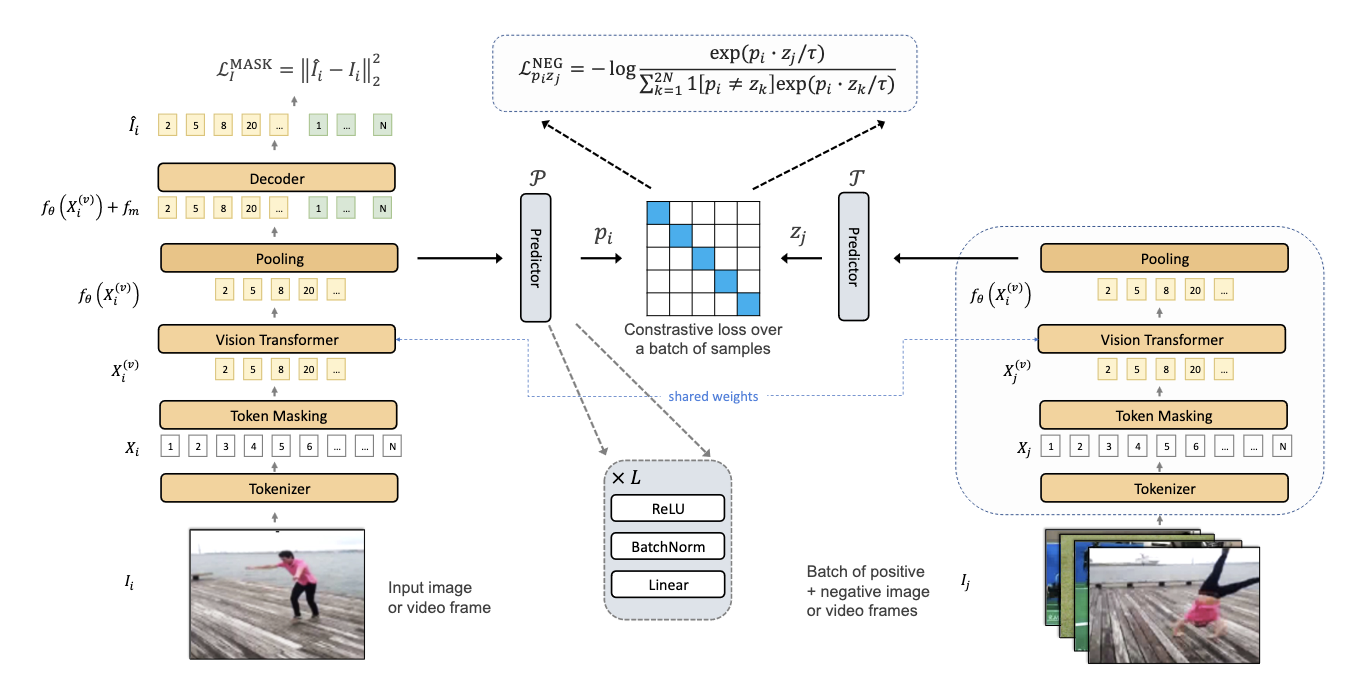 2
Self-Supervision for Visual Model Learning
Lots of data but no labels
Labeling data is expensive
3
Similarity Learning: Triplet Loss (Supervised)
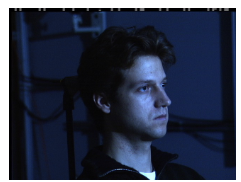 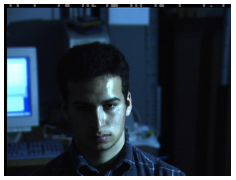 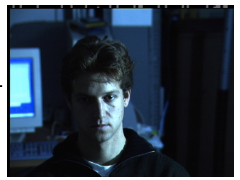 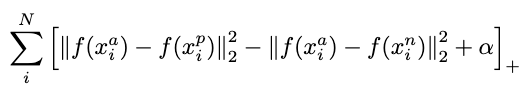 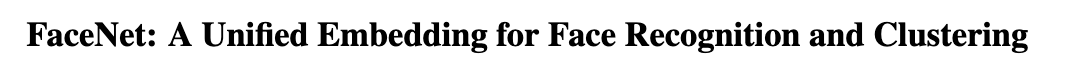 4
https://www.cv-foundation.org/openaccess/content_cvpr_2015/html/Schroff_FaceNet_A_Unified_2015_CVPR_paper.html
Similarity Learning: Triplet Loss (Self Supervised)
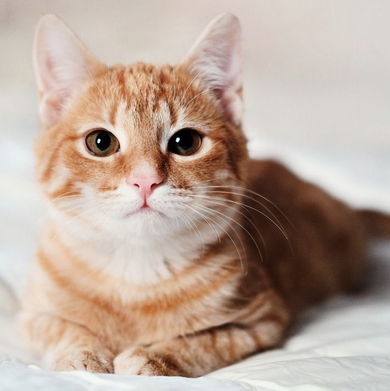 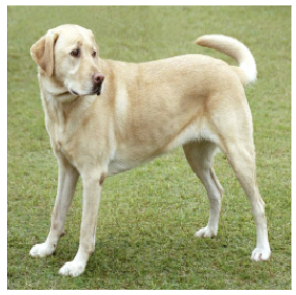 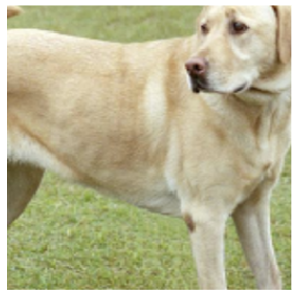 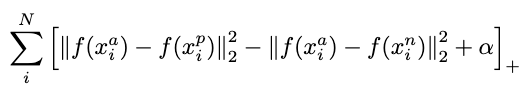 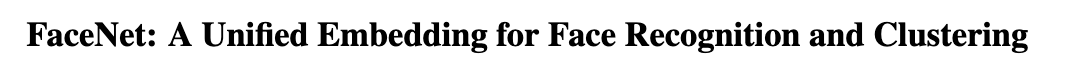 5
https://www.cv-foundation.org/openaccess/content_cvpr_2015/html/Schroff_FaceNet_A_Unified_2015_CVPR_paper.html
SimCLR: Contrastive Learning
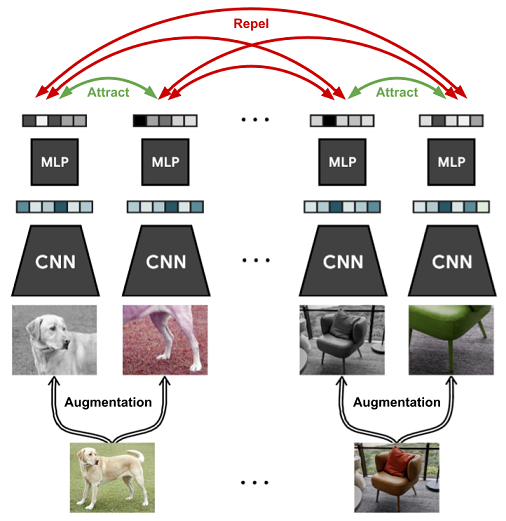 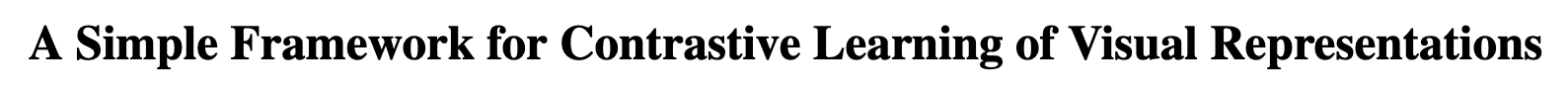 6
https://arxiv.org/abs/2002.05709
Contrastive Learning
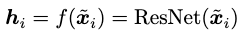 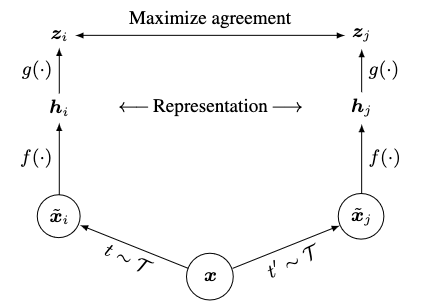 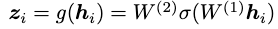 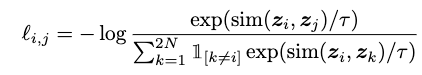 Positive pair
Negative pairs
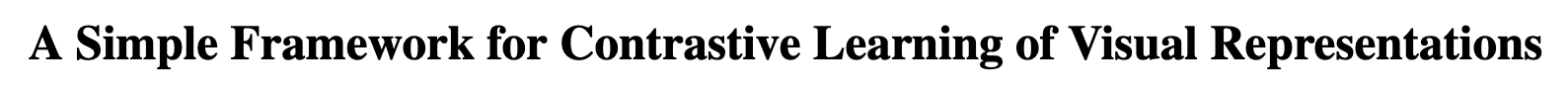 7
https://arxiv.org/abs/2002.05709
Issue with Contrastive Learning
Large number of negative examples in the denominator are needed
In practice this is approximated through batches – all other elements in the batch are negatives.
Random negative examples are easy
Large number of negative examples means larger batch sizes which occupy more memory
GPU memory is expensive (What is the max memory a GPU has these days vs your PC?)
8
Momentum Contrastive Learning (MoCo)
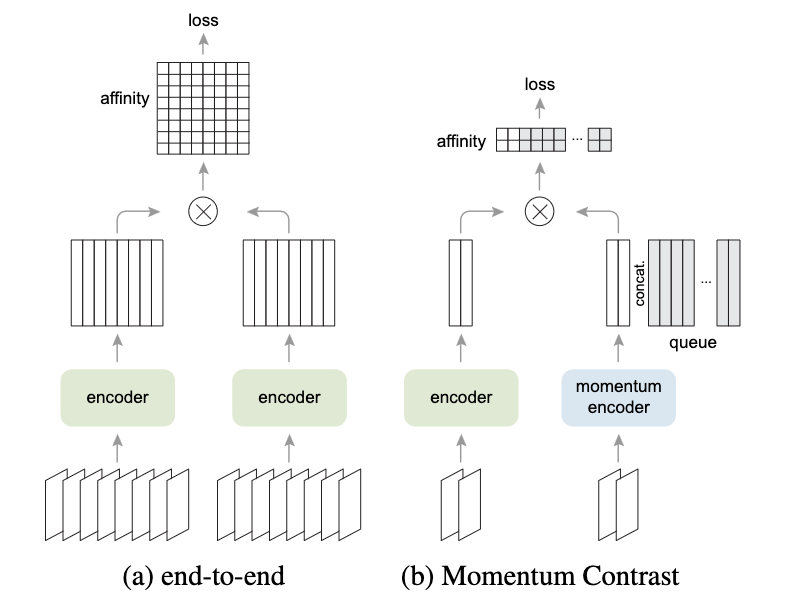 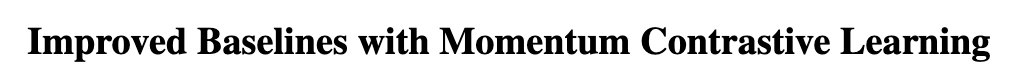 https://arxiv.org/abs/1911.05722
https://arxiv.org/abs/2003.04297
9
Momentum Contrastive Learning (MoCo)
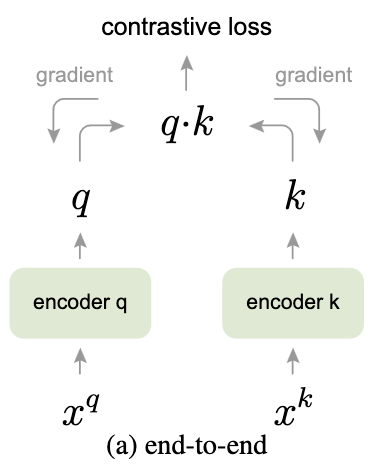 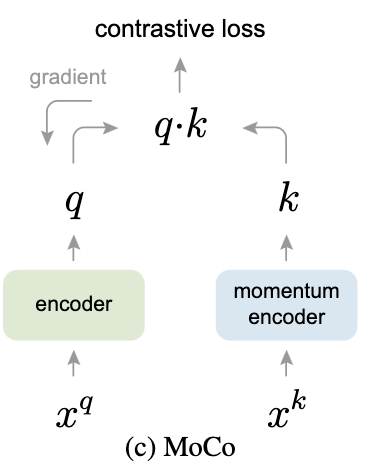 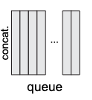 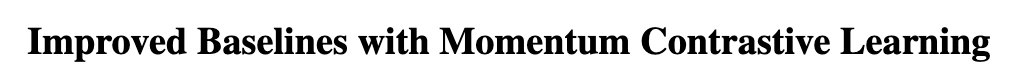 https://arxiv.org/abs/1911.05722
https://arxiv.org/abs/2003.04297
10
Alternative: Masked AutoEncoders (MAE)
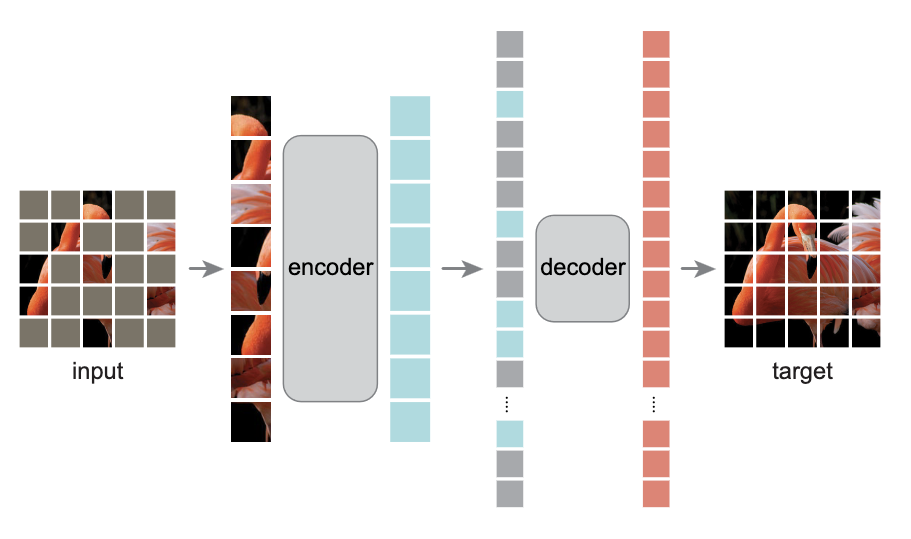 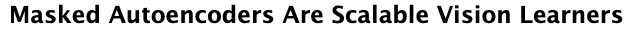 https://arxiv.org/abs/2111.06377
11
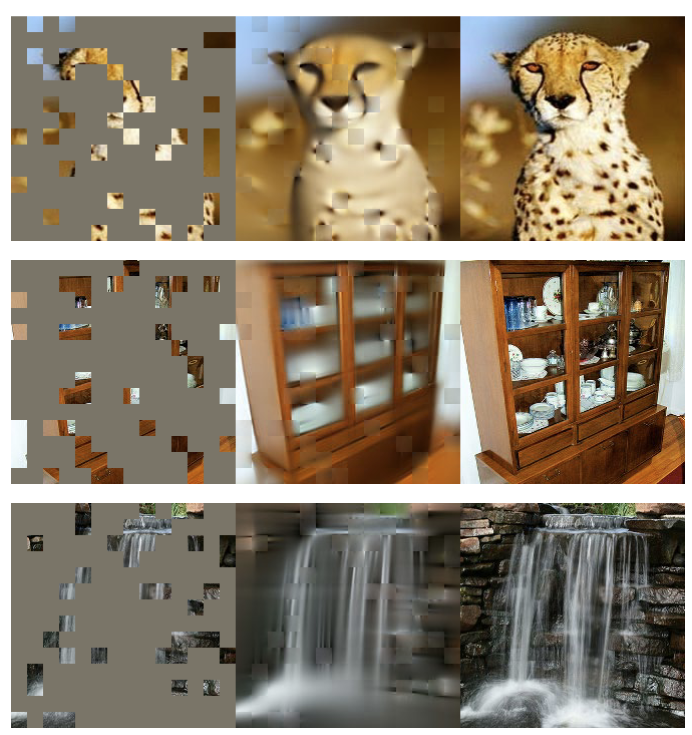 Examples
After training, the model learns to fill-in-the-blanks for images. 

Similar to text masked image modeling

The model can be finetuned for any other task.
12
Several Analysis in the Paper
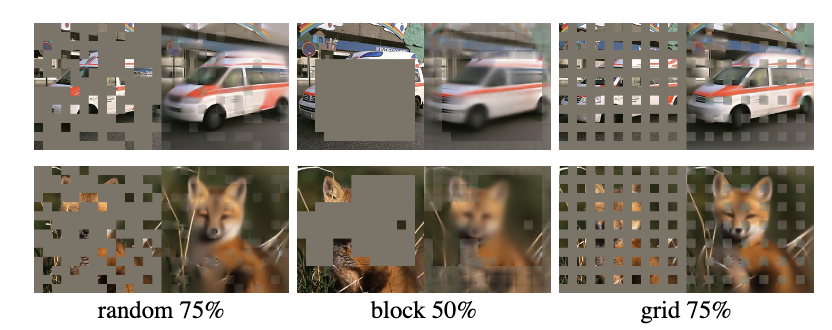 13
Video MAE
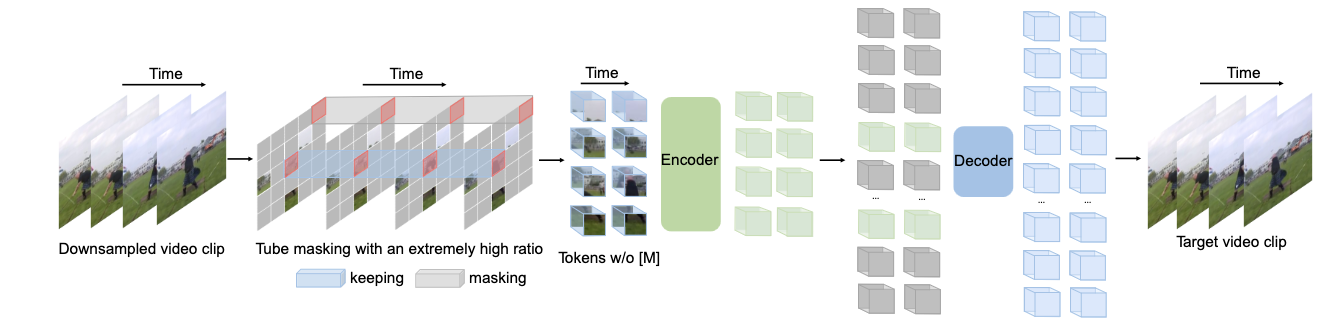 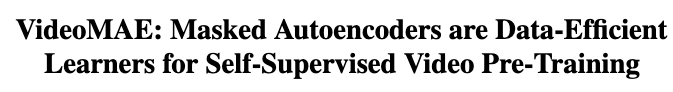 https://arxiv.org/abs/2203.12602
14
ST MAE
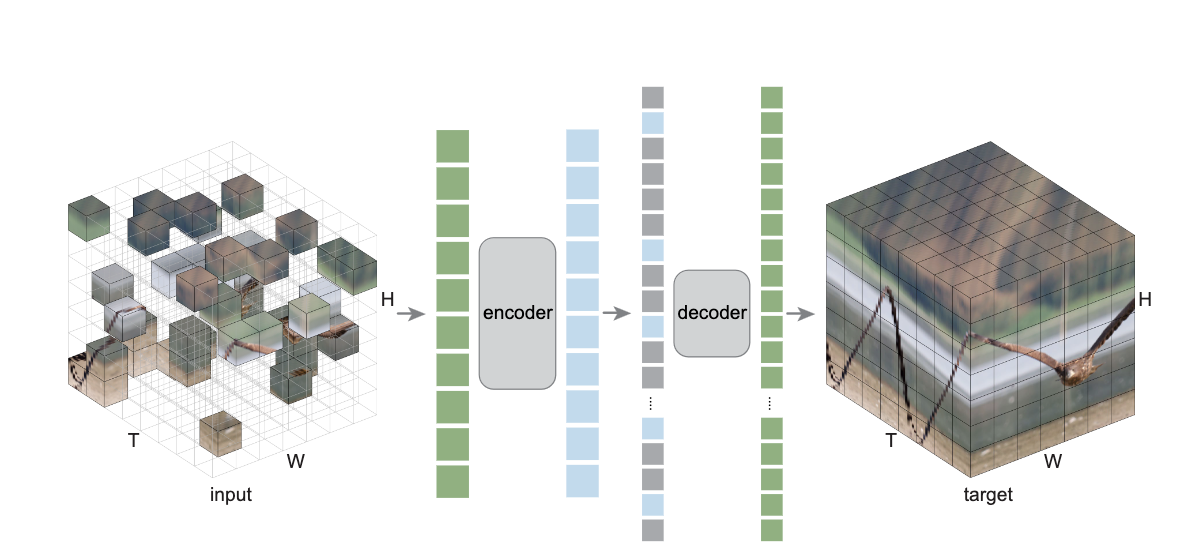 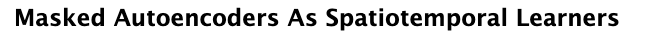 https://arxiv.org/abs/2205.09113
15
ViC-MAE
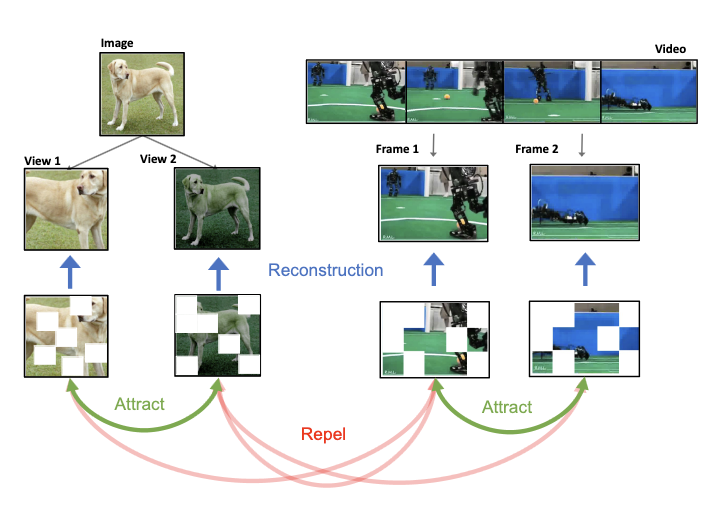 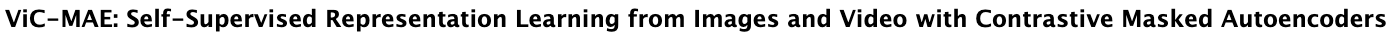 16
https://arxiv.org/abs/2303.12001
ViC-MAE
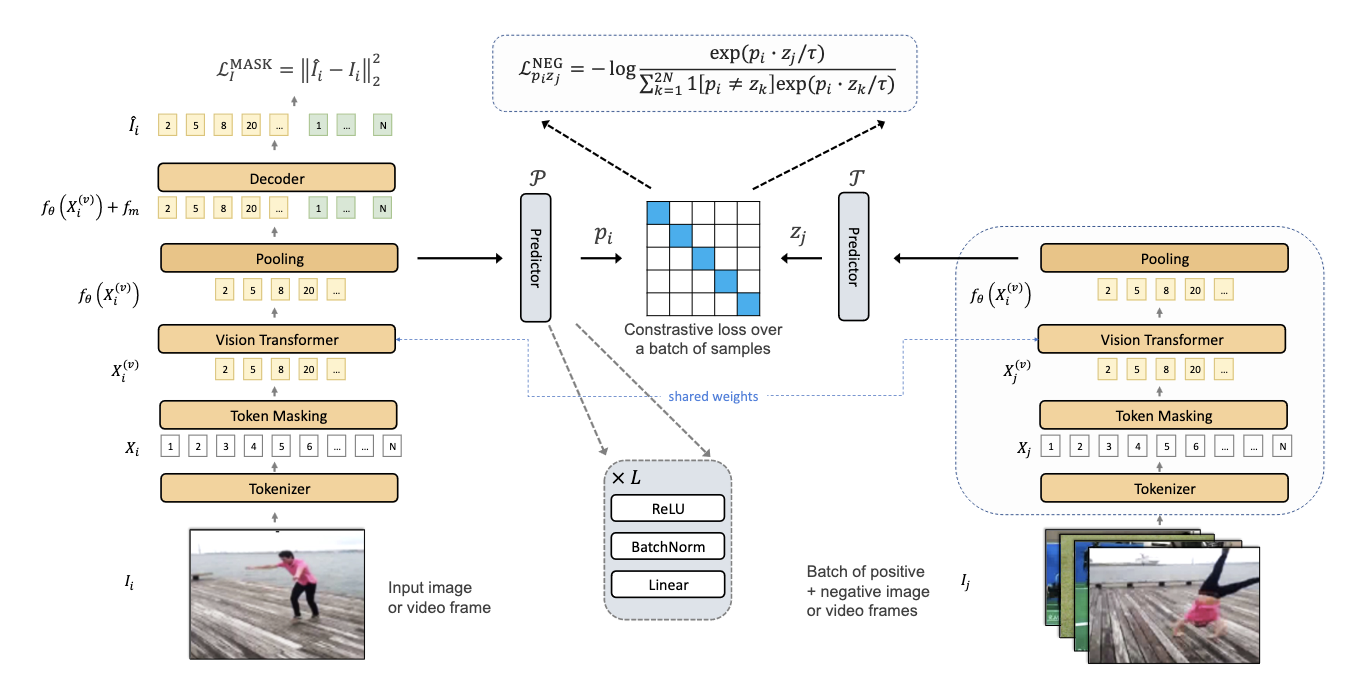 17
Results
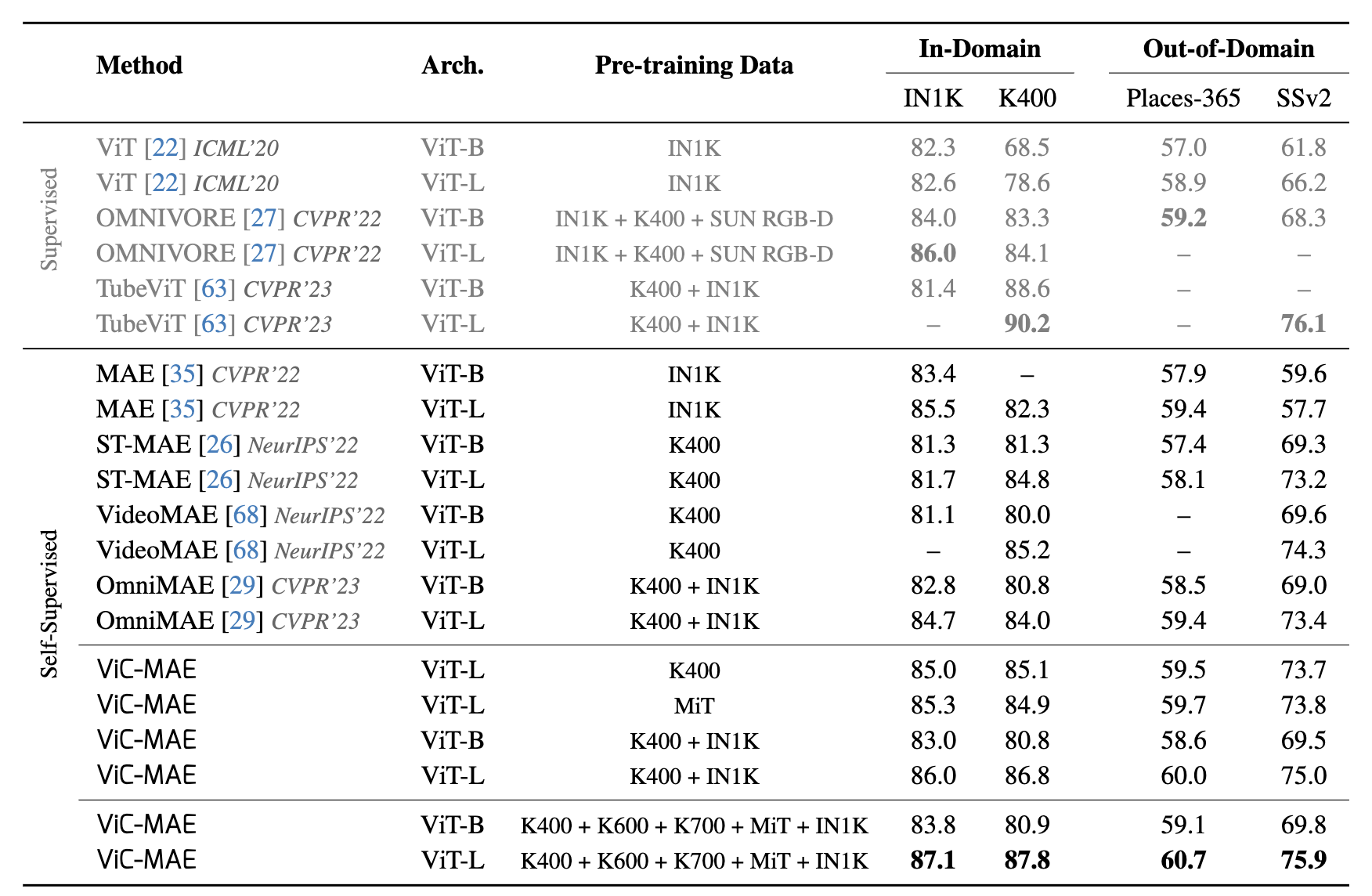 18
Also take a look at iBOT
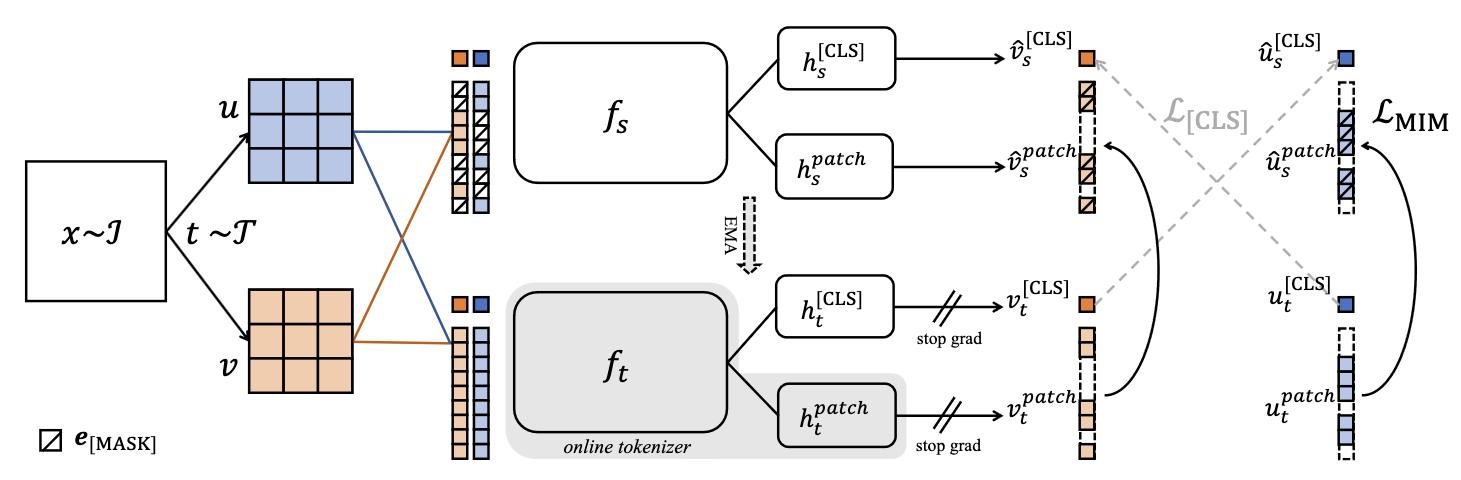 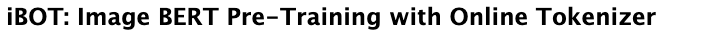 https://arxiv.org/abs/2111.07832
19
iBOT
Masked Image Modeling 

Plus…

Student – Teacher Learning (with Exponential Moving Average)
Online Tokenizer
20
Questions